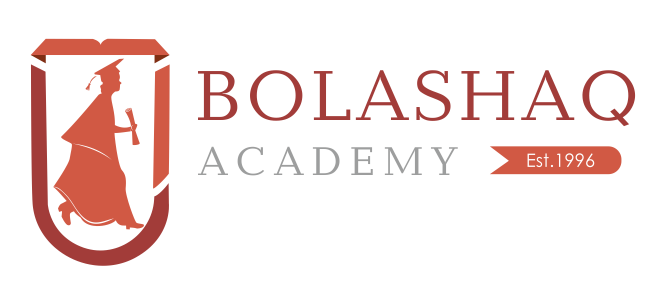 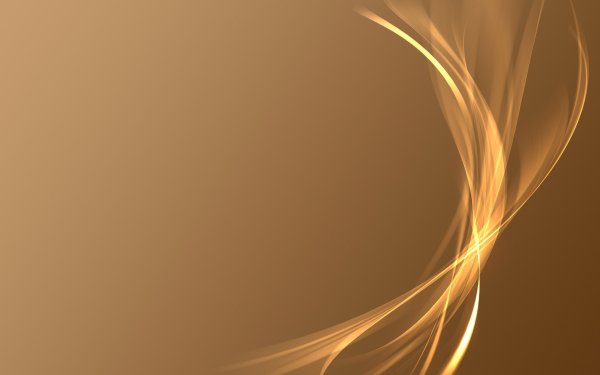 УДОВЛЕТВОРЕННОСТЬ ППС ВУЗОМ
Обзор результатов онлайн-опроса
КАРАГАНДА - 2024
СОДЕРЖАНИЕ
Об исследовании.............………………………………………………………………….……………………….………….  3
Резюме (выводы и обобщения).........................................................……………………….…………………………... 4Индикаторы стабильности……………………………………………………………………………………………………..6 Индикаторы качества «обратной связи»…………..……………………………………………………………………….13 Индикаторы качества учебного процесса…………………………………………………………………………………17Индикаторы качества кадровой политики…………………………………………………………………………………20



    В соответствии с планом развития и внедрения внутривузовской системы менеджмента качества в Академии «BOLASHAQ» ежегодно проводится социологический мониторинг, в ходе которого изучаются мнения и оценки ППС по ключевым параметрам организации образовательного процесса. Результаты мониторинга позволяют в динамике отслеживать показатели степени удовлетворенности ППС  условиями организации их профессиональной деятельности, информационным обслуживанием, особенностями повышения квалификации и т.д. В рамках мониторинга в октябре 2024 года проведен очередной социологический замер, результаты которого представлены в настоящем обзоре.
2
ОБ ИССЛЕДОВАНИИ
Цель: Изучение степени удовлетворенности ППС качеством менеджмента, политикой и стратегией ВУЗа


Задачи: 
Выявить степень удовлетворенности качеством общесистемных административных процессов

Установить степень удовлетворенности качеством кадровой политики

 Определить степень удовлетворенности психологическим климатом в коллективе
ВЫБОРКА И ГЕОЛОКАЦИЯ

Сроки исследования: октябрь 2024 г.

Геолокация: Республика Казахстан - г. Караганда
Место опроса – Академия «Bolashaq»
Всего опрошено – 93 респондентаМЕТОДОЛОГИЯ ИССЛЕДОВАНИЯМетод сбора информации: Онлайн-опросОбъект исследования: ППС ВУЗа
Предмет исследования: Удовлетворенность ППС ВУЗом
3
РЕЗЮМЕ (ВЫВОДЫ И ОБОБЩЕНИЯ)
В среднем одним участником опроса отмечены три группы причин привлекательности ВУЗа как места работы. Привлекательность ВУЗА в глазах 72% объясняется комфортностью места работы – хорошие морально-психологическая атмосфера в коллективе и условия труда.  64,5% в хорошем смысле амбициозны и ориентированы на инновации. Их привлекает высокий престиж ВУЗа, интересные специальности, возможности заниматься наукой, издавать свои труды и внедрять свои научные разработки. 59,1% нашли в ВУЗе интересную, творческую работу и связанные с ней возможности профессионального роста как преподавателя. 

ИНДИКАТОРЫ КАЧЕСТВА «ОБРАТНОЙ СВЯЗИ»
Основные тренды:
   По мнению 74%, ВУЗ достойно оценивает вклад ППС  в повышение его имиджа. 
   80,8% удовлетворены социальной поддержкой ВУЗа. 
     Множественный выбор (не более 3-х ответов), предоставленный респондентам при ответе на вопрос об источниках информации о жизни ВУЗа, показывает, что они разнообразны (формальные и неформальные, письменные и устные) и находятся в свободном доступе:
Анализ результатов опроса показывает, что ППС чувствует себя выразителем и проводником реализации стратегического плана развития ВУЗа, его целей и задач в области обеспечения качества образовательного процесса. Соответственно полученный баланс оценок и мнений резко смещен к поддержке действующей системы управления в ВУЗе.

ИНДИКАТОРЫ СТАБИЛЬНОСТИ
Основные тренды:
  Стабильное «ядро» ППС – «ветераны» ВУЗа со стажем работы от 10 до более 20 лет (66,6%). Стабильность кадрового состава – не только залог крепкого корпоративного духа, царящего в коллективе (94,6%), но прежде всего свидетельство эффективной кадровой политики ВУЗа: удовлетворены условиями организации труда и оснащенностью рабочих мест 80,7%; распределением педагогической нагрузки – 83,9%; полностью удовлетворены всем перечнем предложенных индикаторов от 59,1% (предоставление льгот) до 100% (отношение со стороны руководства и охрана труда, обеспечение его безопасности).
4
РЕЗЮМЕ (ВЫВОДЫ И ОБОБЩЕНИЯ)
ИНДИКАТОРЫ КАЧЕСТВА КАДРОВОЙ ПОЛИТИКИ
Основные тренды: 
  61,3% считают необходимым для себя повышение квалификации.
   88,1% удовлетворены предоставляемыми администрацией возможностями для этого.
  Наиболее востребованными формами повышения квалификации в настоящее время 32,3% считают предоставление времени для индивидуальной творческой работы, 30,1% - стажировку за рубеж.
   66,7% в курсе предстоящей аттестации из официальных вузовских источников (письменных и устных), распространяемых заранее.
   100% отмечают, что аттестация проводится 1 раз за 5 лет.
   69,9% доверяют аттестационной комиссии и оценивают результаты аттестации как абсолютно объективные.
ВЫВОД
Данные онлайн-опроса являются индикаторами удовлетворенности ППС результативной кадровой и образовательной политикой ВУЗа.
91,4% указали основным источником – заседания кафедры.
 59,1% - приказы ректора и другие официальные документы.
 56,1% - заседания педагогических советов.
 51,6% - разговоры на кафедрах.
  По другим источникам фиксируются статистически менее значимые показатели.

ИНДИКАТОРЫ КАЧЕСТВА УЧЕБНОГО ПРОЦЕССА
Основные тренды:
  По всему перечню проблем учебного процесса отмечается большой разброс и низкий удельный вес совпадающих ответов: от 2,2% указавших слабую систему диагностики и оценки знаний студентов до 10,8% отметивших несовершенство экономического механизма стимулирования организаторов учебного процесса. Ни один из показателей не дотягивает до минимально необходимого уровня (25%), отражающего устойчивость общественного мнения ППС.
5
ИНДИКАТОРЫ СТАБИЛЬНОСТИ
6
ПЕДАГОГИЧЕСКИЙ СТАЖ
Ваш стаж работы в данном ВУЗе?
(% от числа опрошенных)
34,4% опрошенных условно можно назвать «ветераны» ВУЗа со стажем работы 15+.

Поддаются фиксации два потока кадрового обновления:
Первый поток – от 5 до 10 лет (каждый седьмой опрошенный)
Второй поток – со стажем до 5 лет (каждый десятый опрошенный).
7
МОТИВАЦИЯ РАБОТЫ
По показателю частоты упоминаний, основными мотивами работы в ВУЗе являются:
Комфортность вузовской экосистемы
Престижность места работы и перспективные научные инновации
Интересная работа и связанные с ней возможности профессионального роста как преподавателя.

В статистическом плане менее значимой оказалась группа мотивов прагматического плана – близость места жительства и регулярная зарплата.
Чем Вас привлекает работа в данном ВУЗе?
(% от числа опрошенных)
Примечание: Варианты ответов сгруппированы по смысловому контенту. В среднем одним респондентом отмечено более одной группы ответов.
8
УДОВЛЕТВОРЕННОСТЬ ОРГАНИЗАЦИЕЙ ТРУДА
В общей сложности 80,7% в большей или меньшей степени удовлетворены условиями организации труда и оснащенностью рабочего места.

Неопределившиеся и неудовлетворенные  - в численном меньшинстве, их в 4,2 раза меньше, чем тех, кого устраивают условия труда.
Насколько Вы удовлетворены условиями организации труда и оснащенностью рабочего места? (% от числа опрошенных)
62
9
УДОВЛЕТВОРЕННОСТЬ ОРГАНИЗАЦИЕЙ ТРУДА
Абсолютное большинство респондентов устраивает распределение педагогической нагрузки по видам занятий, поскольку, как сообщается в графе «Другое», все обсуждается и согласовывается на кафедрах.
Устраивает ли Вас распределение педагогической нагрузки в разрезе видов занятий?(% от числа опрошенных)
62
10
УДОВЛЕТВОРЕННОСТЬ ЖИЗНЬЮ ВУЗА
Оцените, пожалуйста, насколько Вы удовлетворены: (% от числа опрошенных)
11
УДОВЛЕТВОРЕННОСТЬ ОРГАНИЗАЦИЕЙ ТРУДА
В коллективе ВУЗа присутствуют понятия «команда», «корпоративный дух»? 
(% от числа опрошенных)
Абсолютное большинство опрошенных оперируют понятиями «команда» и «корпоративный дух», учитывая, что основной «костяк» ППС – «ветераны» ВУЗа со стажем работы от 10 до более 20 лет.
62
12
19
41,1
18,3
46,1
19,9
43,1
ИНДИКАТОРЫ КАЧЕСТВА «ОБРАТНОЙ СВЯЗИ»
19,9
37,6
18,9
37,6
20,1
38
39,6
20,4
49,5
16
18,3
46,6
13
ВКЛАД В ИМИДЖ ВУЗА
Превалирующее большинство удовлетворено тем, как ВУЗ оценивает вклад ППС в повышение его имиджа – достойно, по мнению почти трех четвертей опрошенных.
62
14
СОЦИАЛЬНАЯ ПОДДЕРЖКА
В подавляющем большинстве случаев опрошенные преподаватели удовлетворены социальной поддержкой ВУЗа. Это доминантный тренд социальных настроений ППС.
15
СИСТЕМА ОЦЕНКИ ЗНАНИЙ
В среднем одним респондентом отмечено более трех ответов. Основной источник информации – заседания кафедры, в рамках которых до сведения сотрудников в обязательном порядке доводятся приказы ректора и другие официальные документы. Последние также находятся в свободном доступе – на информационных стендах, сайте ВУЗа, в вузовских журналах и газетах.

Данные, представленные на диаграмме свидетельствуют о многообразии формальных и неформальных источников информации о жизни ВУЗа.
13,2
22,2
Примечание: Множественный выбор. Респонденты могли отмечать более одного ответа.
16
19
41,1
18,3
46,1
19,9
43,1
ИНДИКАТОРЫ КАЧЕСТВА УЧЕБНОГО ПРОЦЕССА
19,9
37,6
18,9
37,6
20,1
38
39,6
20,4
49,5
16
18,3
46,6
17
ПРОБЛЕМЫ УЧЕБНОГО ПРОЦЕССА
Какие проблемы учебного процесса требуют, по Вашему мнению, первоочередного решения? (%)
Ни один из показателей не отражает устойчивость общественного мнения ППС, т.к. ниже минимально необходимого уровня (25%), отражающего устойчивость группового мнения.
18
РАСПРЕДЕЛЕНИЕ ПЕДАГОГИЧЕСКОЙ НАГРУЗКИ
Устраивает ли Вас распределение педагогической нагрузки на кафедре в разрезе видов занятий? (% от числа опрошенных)
Основной контингент ППС устраивает распределение педагогической нагрузки на кафедре, каждого пятого – не всегда.
46,1
43,8
43,1
41,4
46,4
43,1
37,7
19
17,7
47,7
19,8
42,3
45,1
19,4
ИНДИКАТОРЫ КАЧЕСТВА КАДРОВОЙ ПОЛИТИКИ
45,3
17
18,6
45,8
17
48,5
17,9
44,2
20
ПОВЫШЕНИЕ ПРОФЕССИОНАЛЬНОЙ КВАЛИФИКАЦИИ
Нуждаетесь ли Вы лично в повышении квалификации? (% от числа опрошенных)
Почти две трети опрошенных преподавателей  подтвердили личную заинтересованность в повышении квалификации, очевидно, понимая его необходимость на профессиональном поприще.

Немногим более трети не нуждаются в этом, предположительно, в силу возраста или наличия званий, регалий, профессиональных знаний и опыта либо по иным причинам.


Среди преподавателей, с разной периодичностью повышающих свою профессиональную квалификацию, абсолютное большинство полностью удовлетворено теми возможностями, которые предоставляет администрация ВУЗа.
Если Вы нуждаетесь в повышении квалификации, то удовлетворены ли Вы теми возможностями для этого которые предоставляет администрация ВУЗа? 
(% от числа нуждающихся)
21
ПОВЫШЕНИЕ ПРОФЕССИОНАЛЬНОЙ КВАЛИФИКАЦИИ
Какую форму повышения квалификации Вы считаете наиболее приемлемой в настоящее время? (% от числа опрошенных)
По мнению практически каждого третьего опрошенного преподавателя,
в настоящее время наиболее продуктивными формами повышения квалификации являются выделение времени для индивидуальной творческой работы и научная стажировка за рубежом. Оба ответа отражают устойчивость мнения ППС (превышают соответствующий минимально необходимый порог в 25%, отражающий устойчивость группового мнения).
22
АТТЕСТАЦИЯ ППС
Практически все опрошенные преподаватели нормально относятся к аттестации, понимая необходимость этой процедуры для людей своей профессии.






Согласно солидарному мнению ППС, аттестация проводится один раз в пять лет.
Ваше отношение к аттестации преподавателей: 
(% от числа опрошенных)
Как часто проводится аттестация преподавателей администрацией ВУЗа? 
(% от числа опрошенных)
23
АТТЕСТАЦИЯ ППС
Более, чем двум третям участников опроса  сроки аттестации известны заранее из официальных вузовских источников (письменных и устных). Это доминантный тренд.


Свыше двух третей опрошенных доверяют аттестационной комиссии и считают результаты аттестации абсолютно объективными.

У каждого четвертого респондента нет претензий к результатам аттестации.

Другие ответ имеют статистически малозначимые показатели.
Насколько Вы информированы о предстоящей аттестации? (% от числа опрошенных)
Насколько объективны результаты аттестации преподавателей, доверяете ли Вы аттестационной комиссии?
(% от числа опрошенных)
24